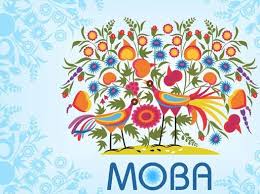 Веселі фразеологізми- життєва мудрість
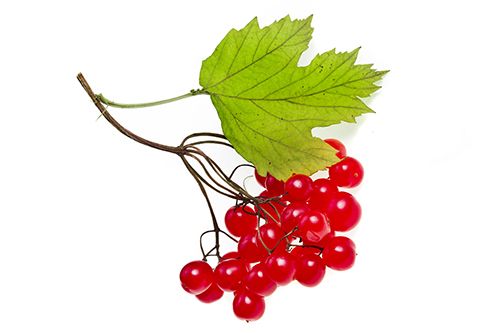 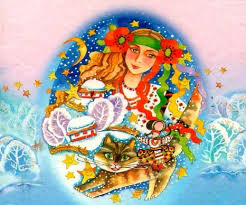 Стріляний горобець

Дуже досвідчена людина, яку важко надурити
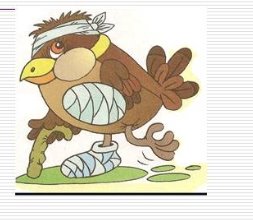 Синій птах 

Символ чудової, але недосяжної мрії; символ щастя
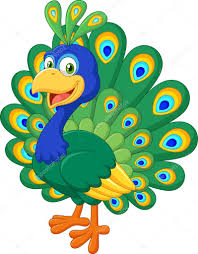 За двома зайцями

Одночасно виконувати декілька справ
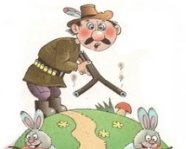 Перша ластівка

Найперші ознаки
 будь-чого нового, що тільки но з*явилося
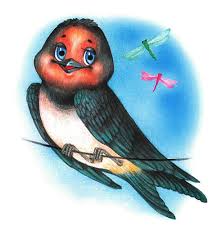 Самозакоханий нарцис

Людина, яка любується сама собою
Як біла ворона

Людина, що відрізняється від інших своїми діями, поведінкою
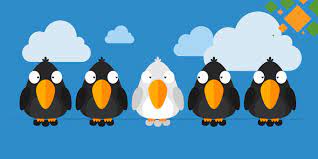 Купувати кота в мішку 

Придбати невідомо що, не бачити й не знати його суті
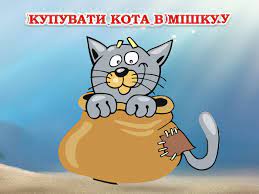